Przeżyj Wieki Tydzień z Jezusem
Jan 16:32 Oto nadchodzi godzina, 
a nawet już nadeszła, że się rozproszycie, 
– każdy w swoją stronę (każdy do swego domu), 
a Mnie zostawicie samego.
Niedziela Palmowa z Jezusem

Ty i dom twojego Ojca!

Mt 21:13 Rzekł im: Mój dom ma być domem modlitwy. (Mój dom jest domem modlitwy).
 
Czy Dom Boga i Dom Jezusa, to również twój dom modlitwy?
Jeśli to twój dom modlitwy, zachowuj się, jak w domu modlitwy - chwal Boga z radością, uklęknij przed Nim, śpiewaj, uwielbiaj Go w Jego Domu!
Wielki Poniedziałek z Jezusem
Ty i twoje drzewo!
Mt 21:18-19  A rano, wracając do miasta, łaknął. 
I ujrzawszy przy drodze jedno drzewo figowe zbliżył 
się do niego, ale nie znalazł na nim 
nic oprócz samych liści.
Idź z Jezusem pod swoje drzewo i rozejrzyj się ile owoców przynosisz Panu i jakiej są jakości?
Jak wygląda twoja służba dla Pana?
Pozwól Jemu przyciąć gałązki, które nie owocują i poproś o świeżą dawkę deszczu duchowego.
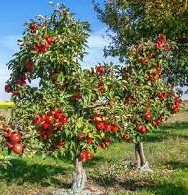 Wielki Wtorek z Jezusem
Ty i twoja chwała!
Maria namaszcza Jezusa drogimi olejkami 

Jan 12:3 Maria zaś wzięła funt szlachetnego, drogocennego olejku nardowego i namaściła Jezusowi stopy, a włosami swymi je otarła. A dom napełnił się wonią olejku.
 
Spędź czas sam na sam z Jezusem i wylej swoje olejki chwały i uwielbij Go najlepiej, jak potrafisz.
Posłuchaj wtorkowego kazania Jezusa o czasach ostatecznych (Mt 24-25) i o ponownym przyjściu Jezusa (Mar 13:24-27).
Wielka Środa z Jezusem
Ty i inni ludzie!
Judasz zdradza Jezusa za 30 srebrników 
Mt 27:9 Wzięli  trzydzieści srebrników, zapłatę  za  Tego, którego oszacowali synowie Izraela. 
 
Na ile oceniasz wartość Jezusa Chrystusa? 
Ile wart jest Chrystus dzisiaj?
Na ile oceniasz wartość innego człowieka? 
Ile wart jest członek rodziny, brat i siostra - ludzie z twojego Kościoła, sąsiad czy obcy na ulicy?
Wielki Czwartek z Jezusem
Ty i twoja rodzina!
Jezus z najbliższymi zasiada do Wieczerzy Paschalnej.
Łk 22:14-15  Gdy nadszedł czas, uczniowie wraz z Jezusem przybyli na kolację i zajęli swoje miejsca. Wówczas On rzekł:  – Tak bardzo pragnąłem spożyć z wami tę kolację paschalną.
Po wieczerzy śpiewają pieśń i idą na modlitwę.

Zasiądź wraz z rodziną do kolacji i opowiedz dzieciom o swoim zbawieniu, o radości bycia z Bogiem, o Baranku Bożym i Jego przelanej krwi.
Zaśpiewaj z rodziną pieśń dla Boga i pomódlcie się razem.
Wielki Piątek z Jezusem
Ty i krzyż Jezusa! 
 Dzień upamiętniający śmierć Jezusa na krzyżu.

Mt 26:40 Czy nie możecie nawet przez jedną godzinę czuwać ze mną?

Przyjdź do kościoła na nabożeństwo, by spędzić chwilę z Jezusem przy krzyżu. Posłuchaj, co mówi Zbawca z wysokości krzyża.
Posłuchaj o raju i 
o przebaczeniu.
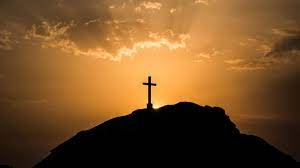 Wielka Sobota  z Jezusem

Sobota to czas czuwania i przygotowania na spotkanie z Jezusem Zmartwychwstałym.
Wielkanoc - Niedziela Zmartwychwstania
Ty i Zmartwychwstały!
Czas spotkania ze Zmartwychwstałym. 
Mat 28:5-6 Anioł rzekł do niewiast: Wy się nie bójcie! Wiem, że szukacie Jezusa Ukrzyżowanego. Nie ma Go tu, bo zmartwychwstał. Przyjdźcie zobaczcie, gdzie leżał. 

Wyjdziesz Mu na spotkanie? 
Po drodze zajrzyj do pustego grobu
Nie przegap okazji, by rozpoznać Jezusa i pospacerować z Nim, ale nie tak jak uczniowie idący do Emaus, zajęci sobą nie potrafili rozpoznać Jezusa.
Wielki Tydzień z Jezusem

Poniedziałek – sam ze sobą, z moją służbą, owocami,
Wtorek – sam z Jezusem, moja chwała, Jego nauka
Środa – sam z innymi – jaką wartość mają ludzie?
Czwartek – sam z rodziną – Pascha, modlitwa, śpiew.
Piątek – sam z łotrem pod krzyżem.
Sobota – przygotowania do spotkania z Żyjącym
Niedziela – spacer ze Zmartwychwstałym
Przeżyj z Jezusem 
Wieki Tydzień